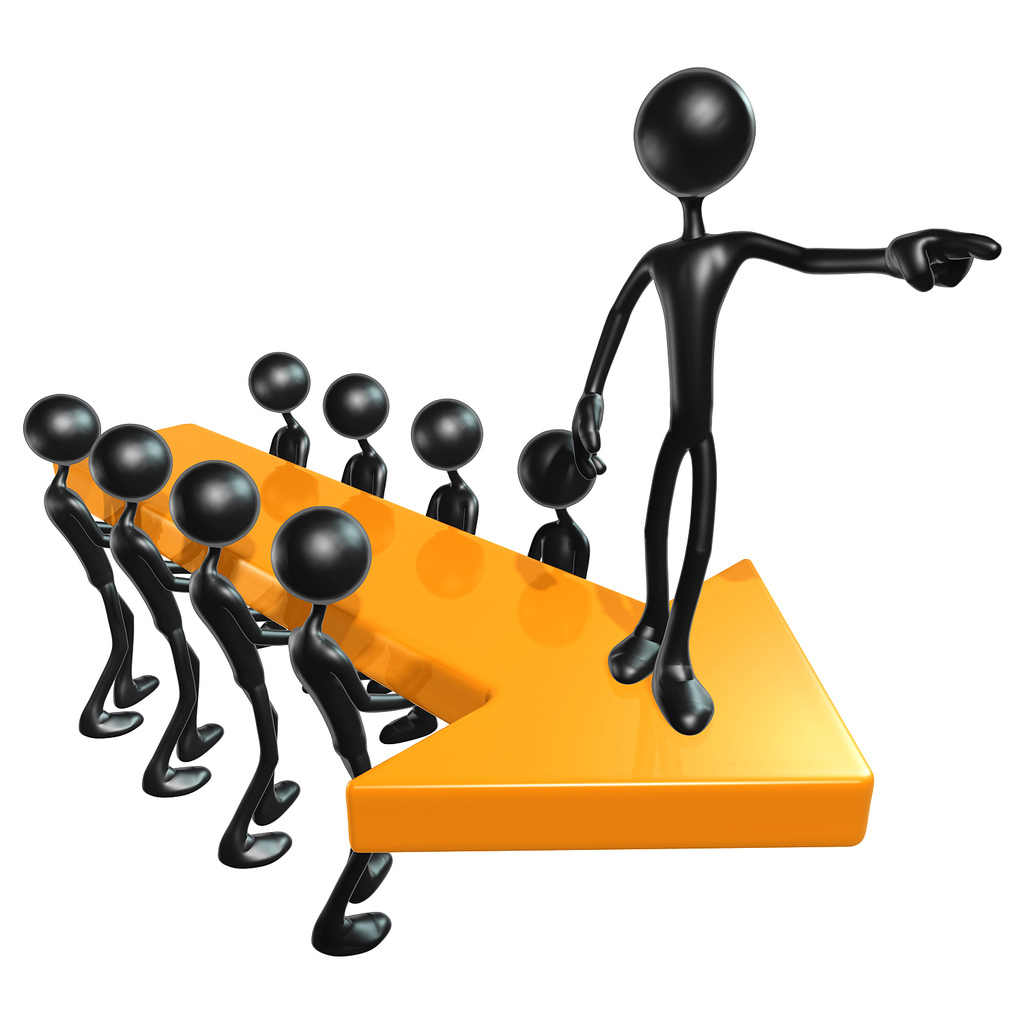 Leadership Session 2
	Who Does God Use?
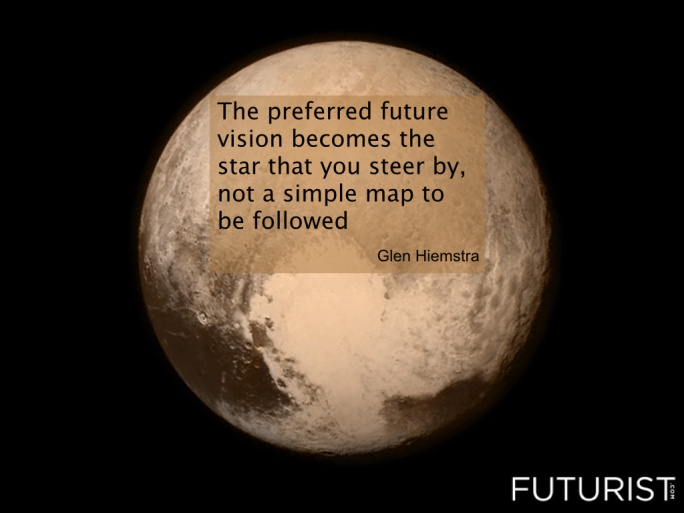 Vision
Culture
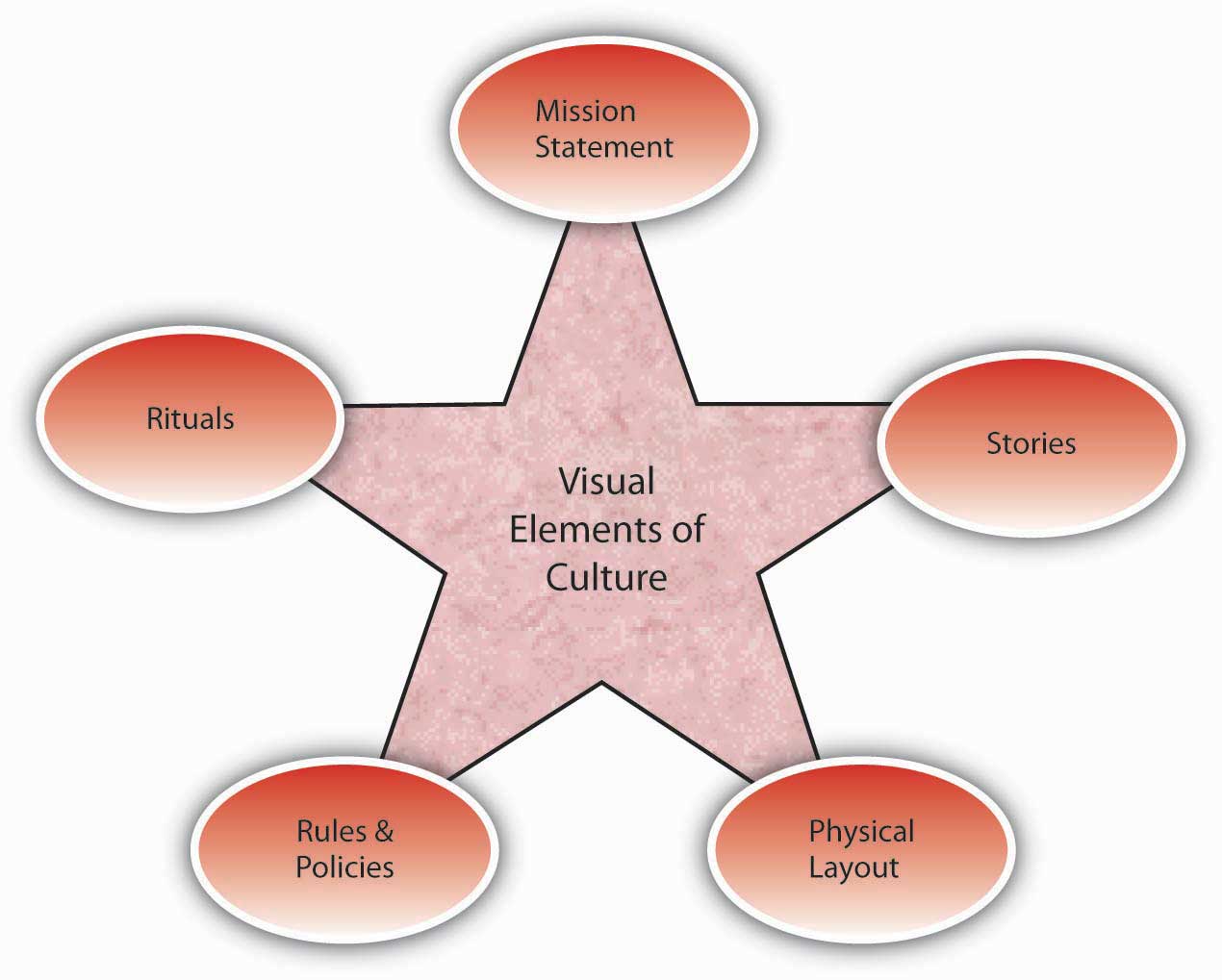 Prayer and Planning
Leader
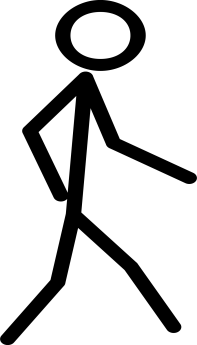 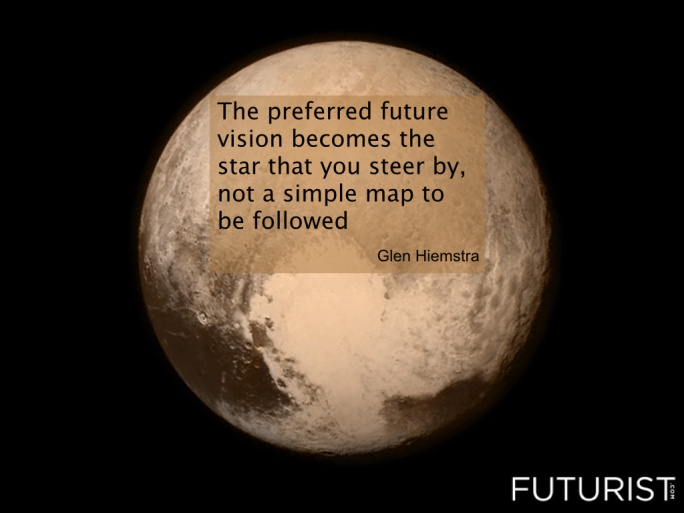 Vision
Culture
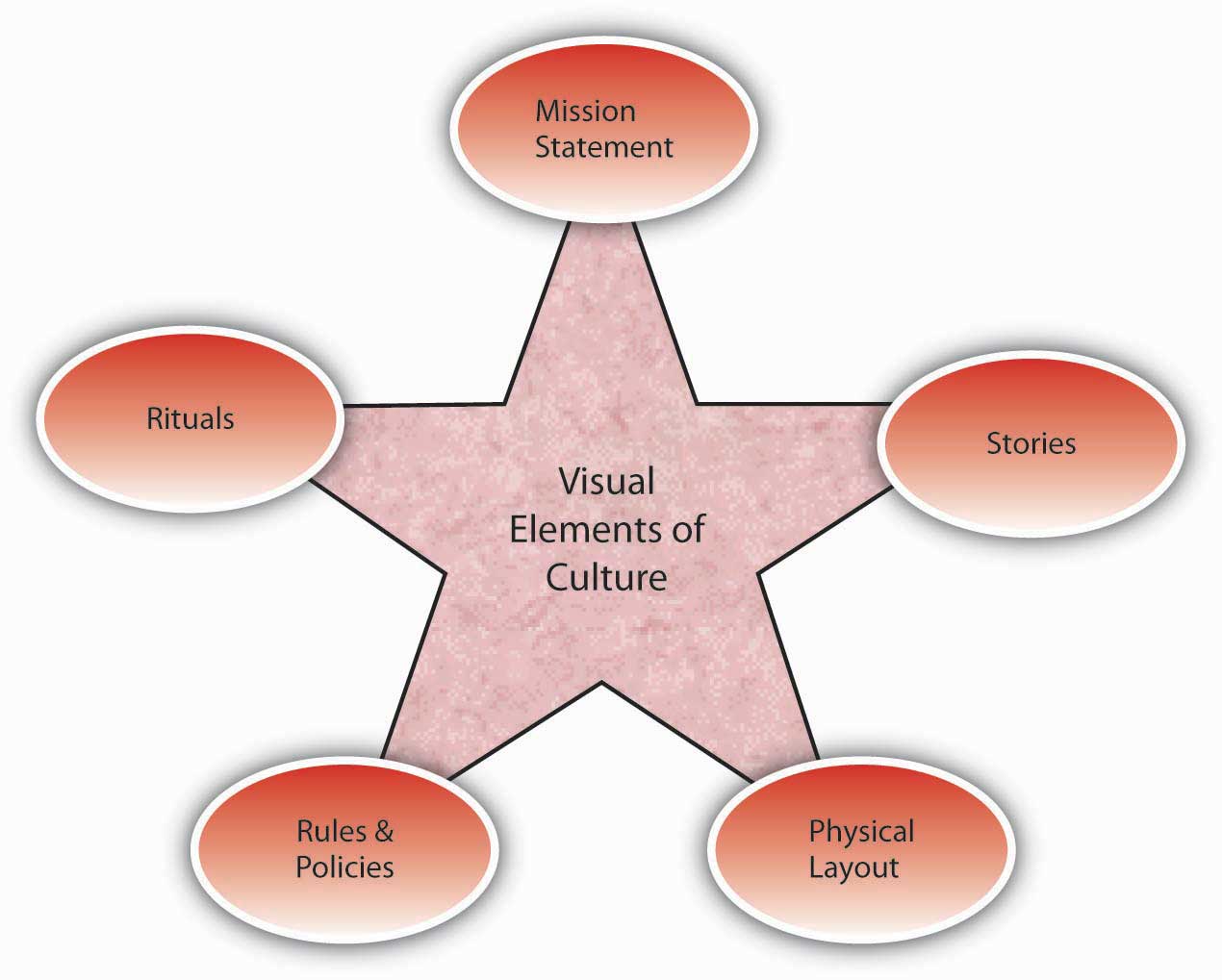 Prayer and Planning
Leader
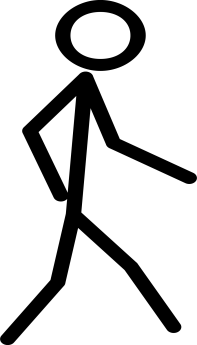 Who does God choose as a Leader?
	e.g. of Leith Anderson

Articulate		Tolerant  
Passionate 		Inspires Loyalty 
Moral 			Kind 
Wise 			Hardworking 
Relational 
Visionary
Who does God choose as a Leader?
	e.g. of Leith Anderson

Trait					Exception
Articulate 			Moses
Passion				Moses/Jonah 
Moral 				David 
Wise				Solomon 
Relational 			Paul 
Visionary			Peter
Trait					Exception
Articulate 			Moses
Passion				Moses/Jonah 
Moral 				David 
Wise				Solomon 
Relational 			Paul 
Visionary				Peter 
Tolerant				Martin Luther 
Loyalty 				Lincoln 
Kind 				Hitler 
Hardworking 			Kennedy
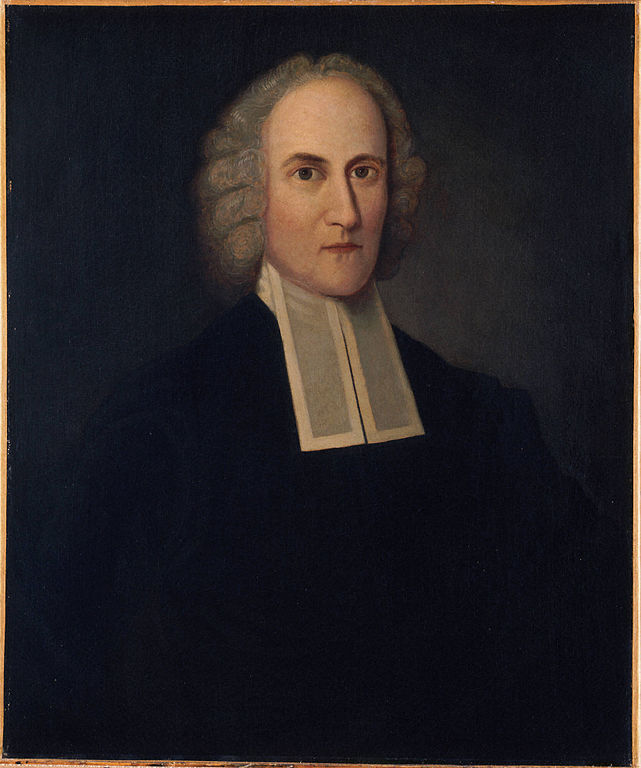 Jonathan 
Edwards
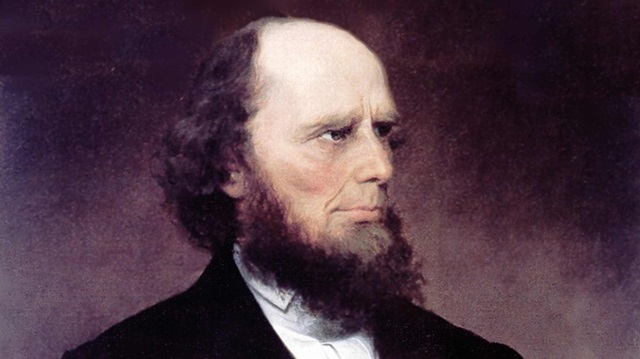 Charles Finney
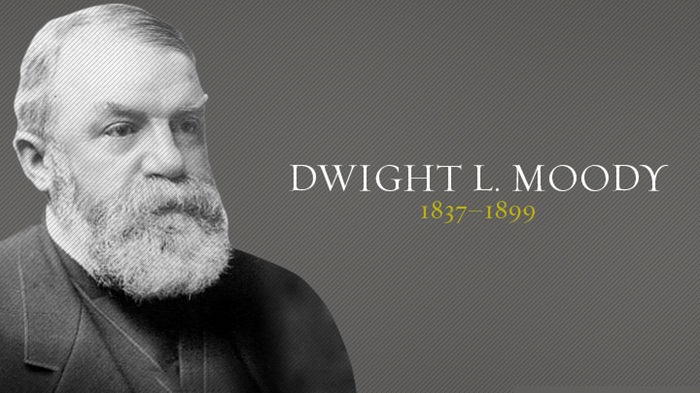 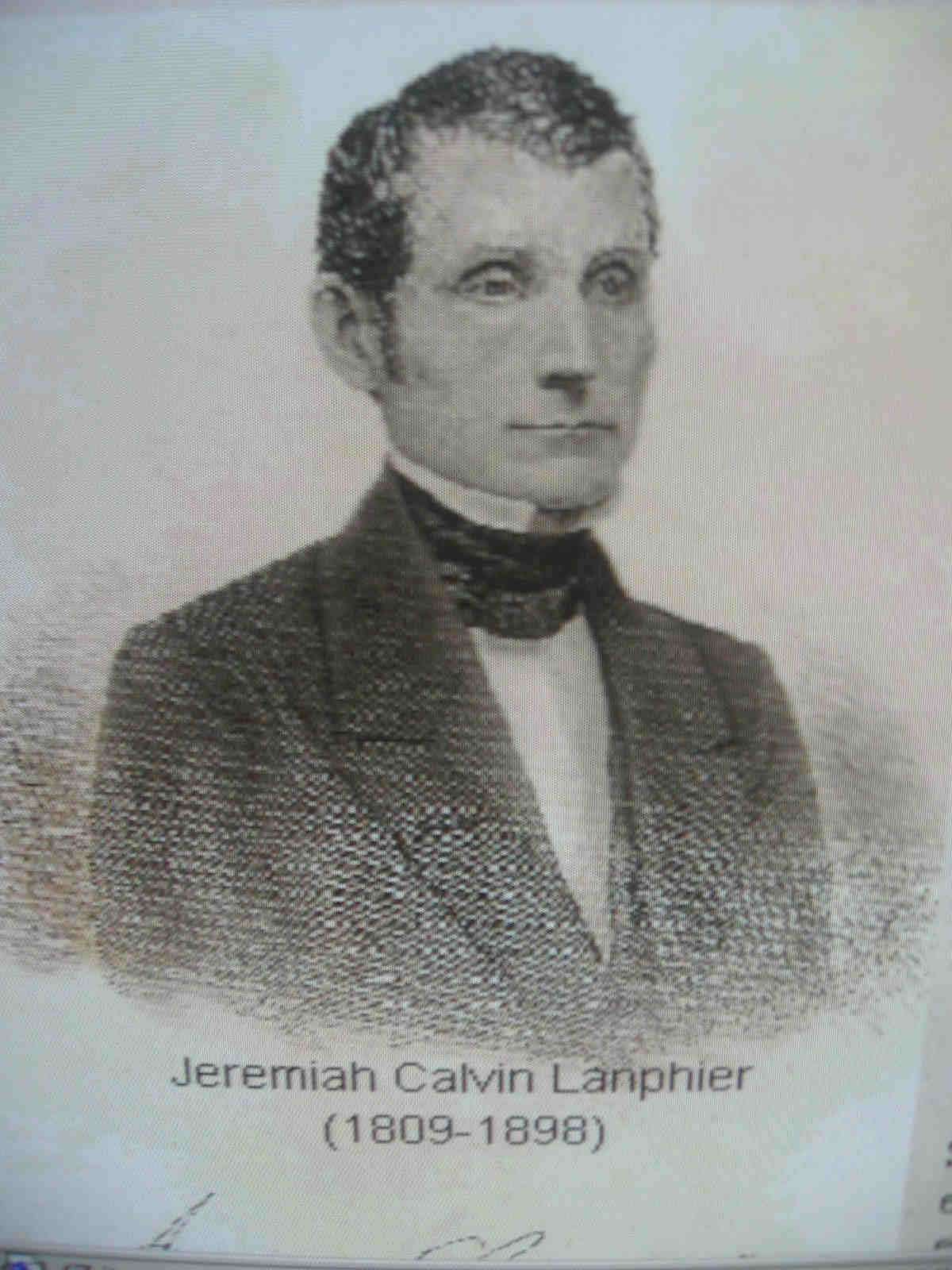 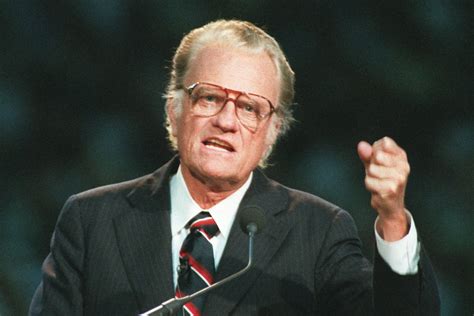 Billy Graham
The Great Myth
The Great Myth

You have to be someone special to be 
used by God in leadership.
Leadership: 
	Leader + Followers + Situation
Leadership: 
	Leader + Followers + Situation

God has called you.
Reluctant Leaders 
	Moses 
	Gideon
	King George VI
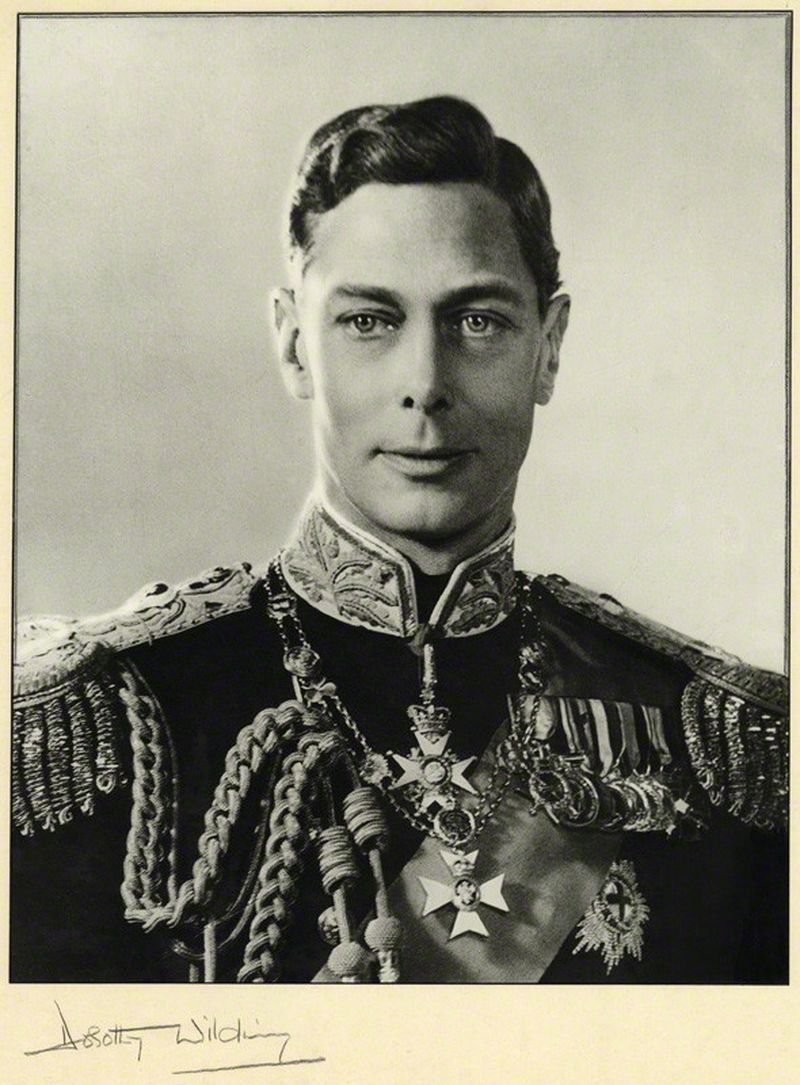 Reluctant Leaders 
	Moses 
	Gideon
	King George VI
	Martin Luther King Jr.
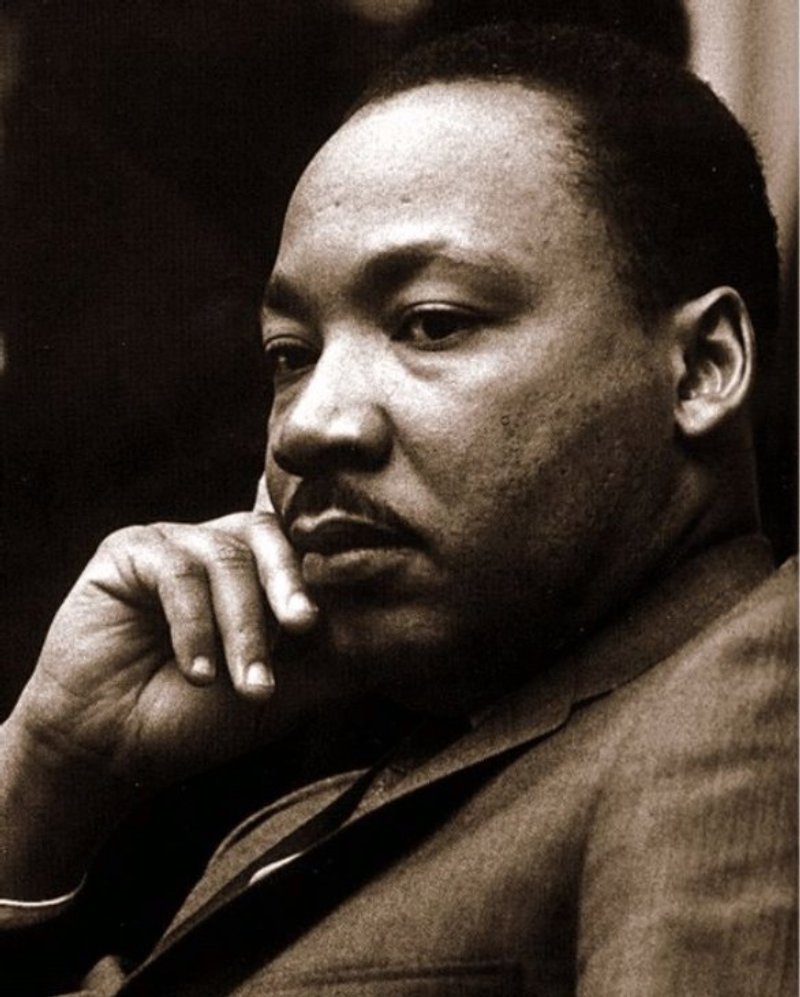 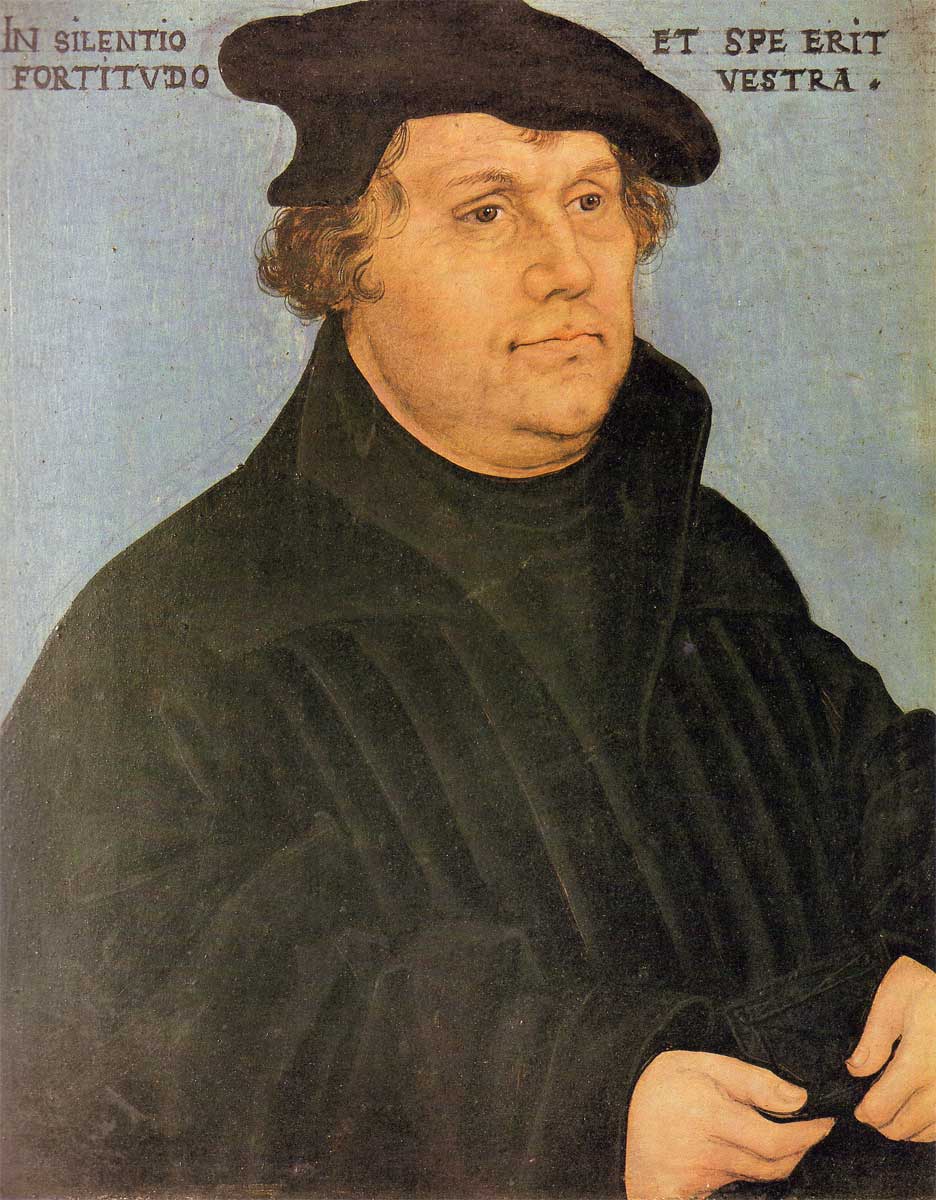